Множење и дијељење
бројем
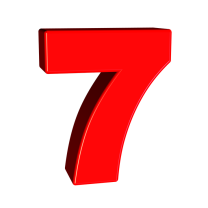 Вјежба
Рачунску операцију множење провјеравамо 
рачунском операцијом дијељење :
• 7
: 7
21
21
3
3
jeр  је
10
10
70
70
јер  је
9
9
63
63
јер   је
7
јер  је
49
7
49
Попуни           празна              мјеста:
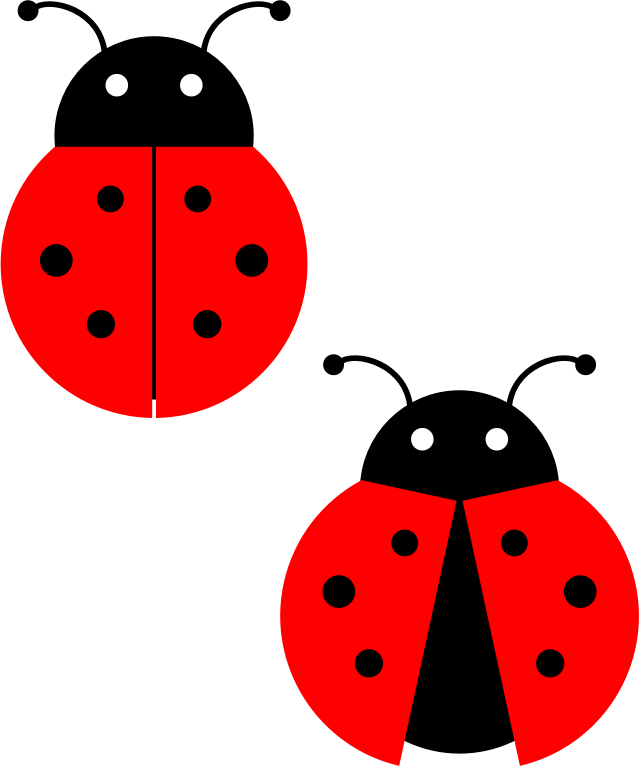 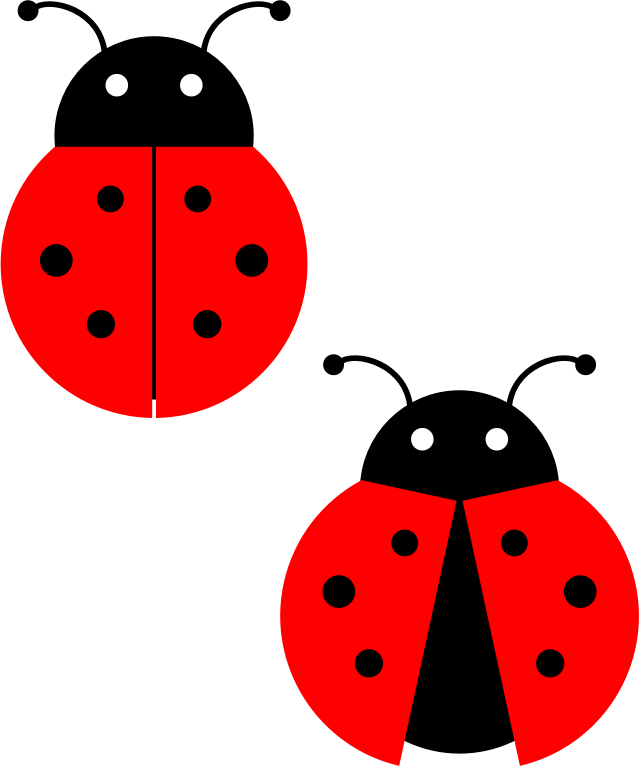 3
 7=21
9         = 63
7
7        = 49
7
70 :       =10
7
14
: 7 = 2
28:       =4
7
Парове обој истом бојом :
5
42
28
7
56
9
8 х 7
63 : 7
35:7
49 : 7
4 х 7
6х7
Задаци из матеметике
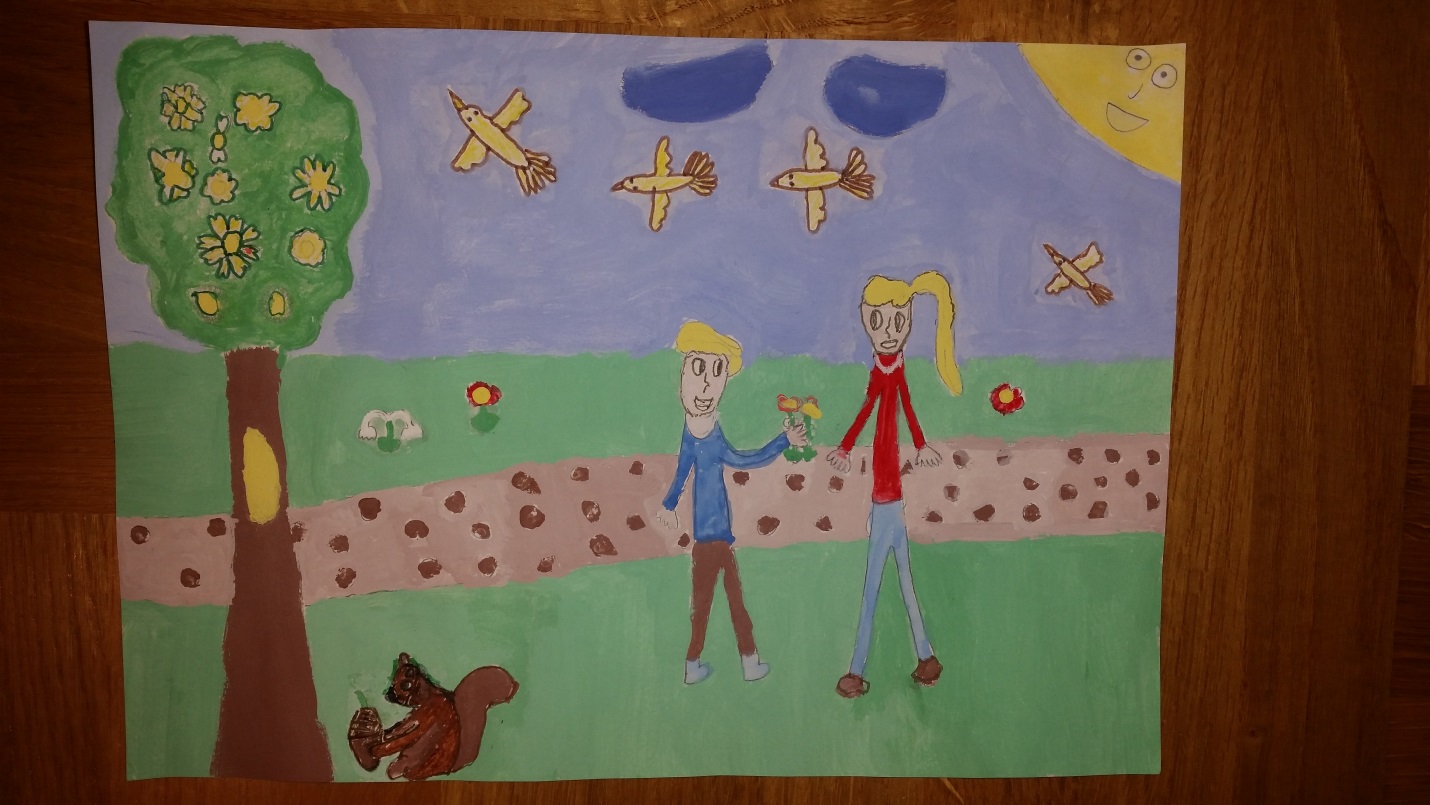 Зоран је донио учитељици букет цвијећа. 
Колико је цвјетова учитељица добила 
ако је Зоран имао по 7 цвјетова 
у обје руке?

Р:___________________________________________________________________________________________________________
О: ____________________________________________________________________________________________________________
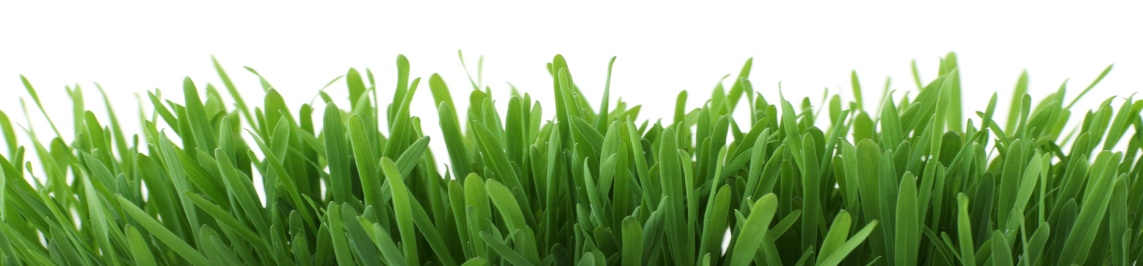 У крошњи дрвета је цвркутало 49 птичица. Оне су стајале на 7 грана. 
Колико је птичица било на свакој грани?
Р: ________________________________________________________________
О:_________________________________________________________________
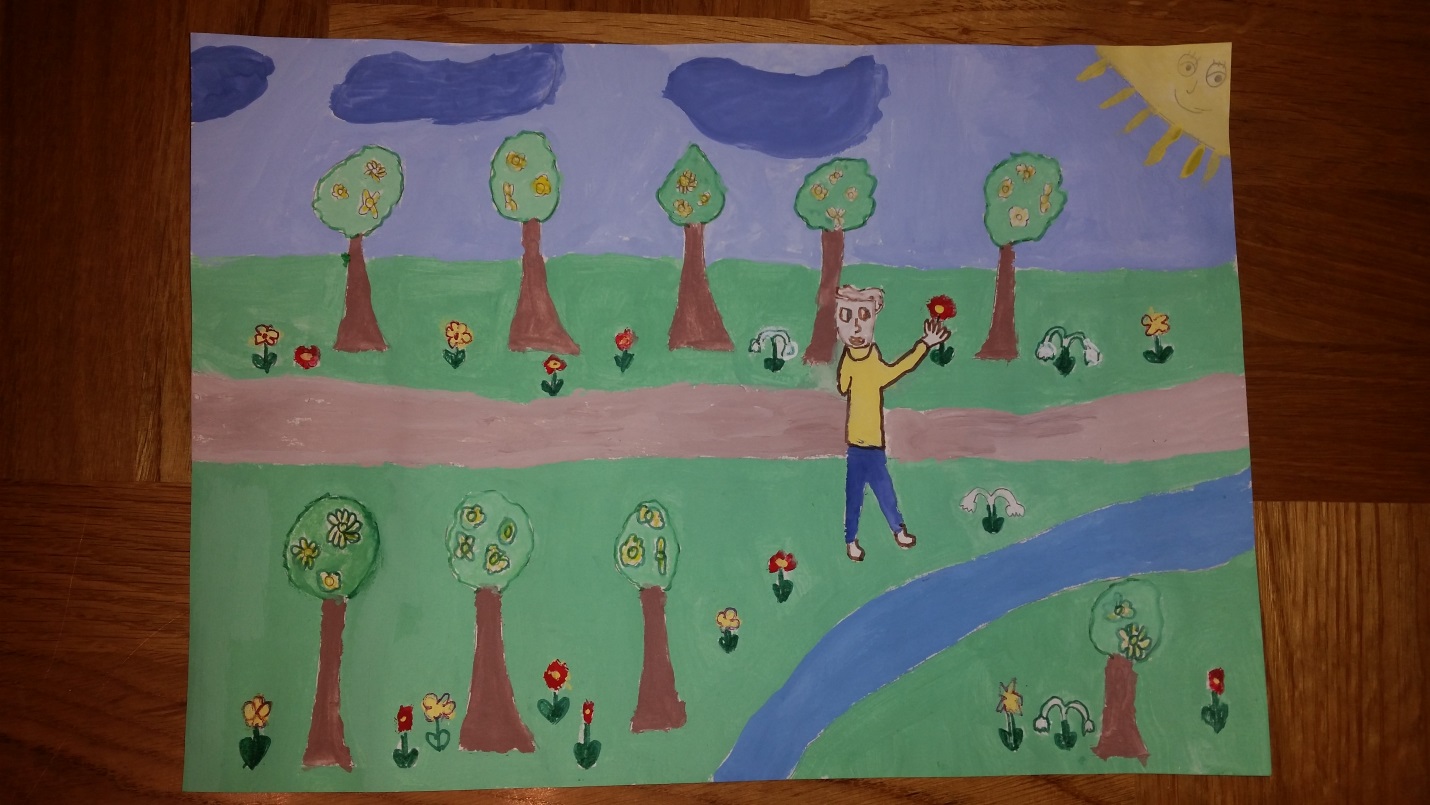 За колико је више било птичица на гранама него цвјетића у букету?
Р: __________________________________________________________
О:___________________________________________________________
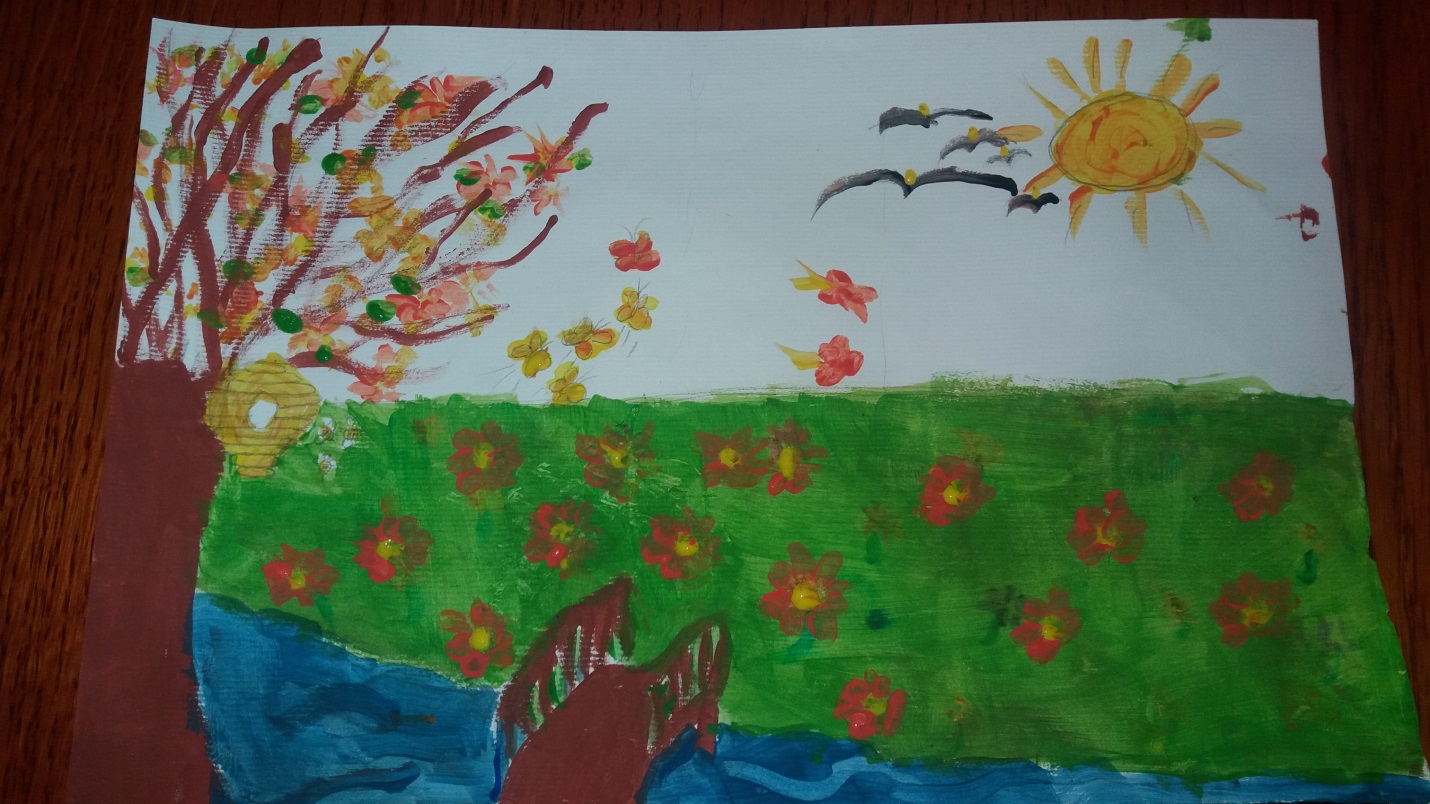 ЗАДАЋА
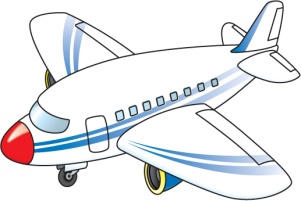 РАДНИ ЛИСТ

50. и 51.     страна